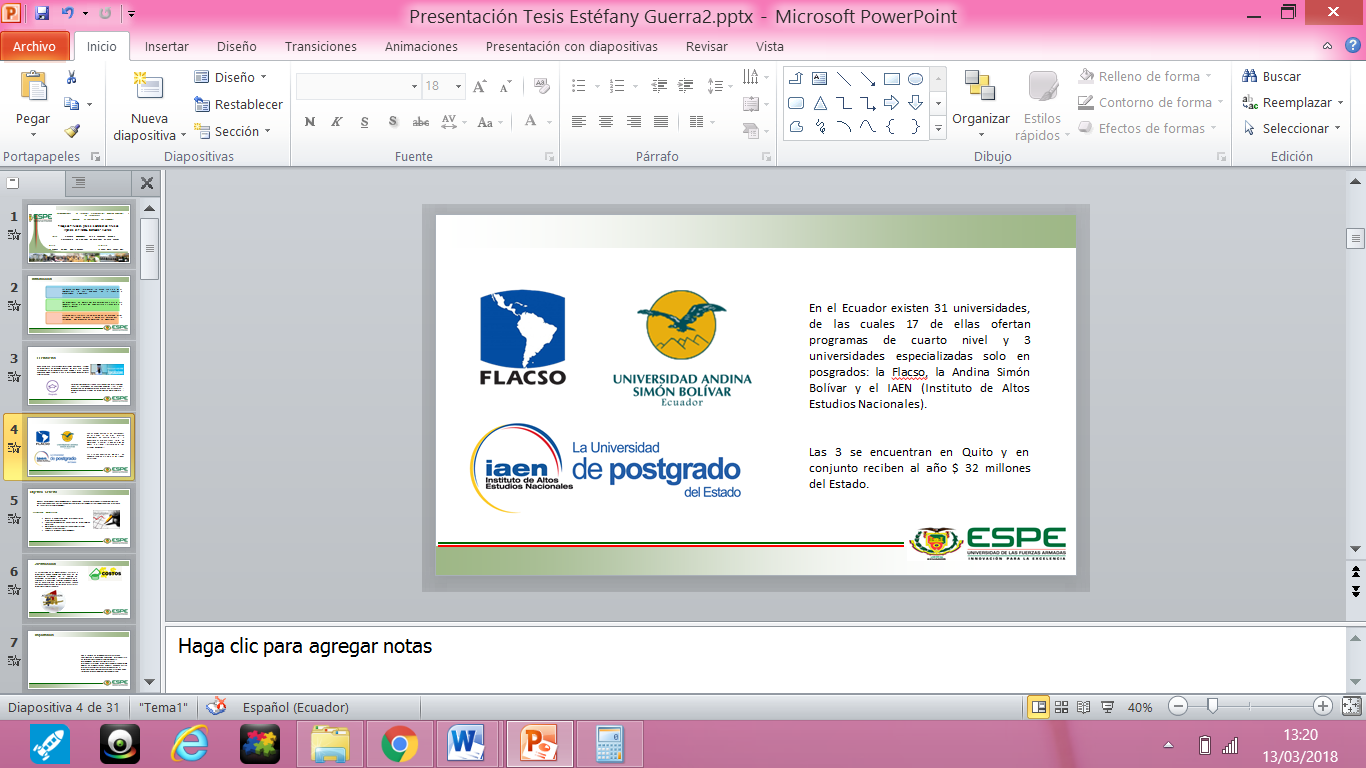 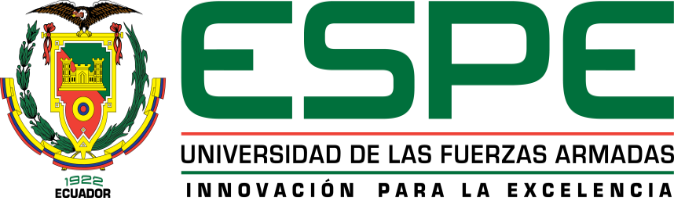 DEPARTAMENTO DE CIENCIAS ECONÓMICAS, ADMINISTRATIVAS Y DEL COMERCIO

CARRERA DE INGENIERÍA COMERCIAL
Trabajo de titulación, previo a la obtención del título de Ingeniero Comercial
MODELO DE GESTIÓN ADMINISTRATIVO Y DE ALMACENAMIENTO DEL PROCESO DE OBTENCIÓN DE MATERIAL AERONÁUTICO EN EL EXTERIOR PARA LA FUERZA AÉREA ECUATORIANA.
Tema:
Director: Ing. Jaime Cadena
Autores: Subt. Anthony Delgado Barreno
                Subt. William Clavijo Diaz
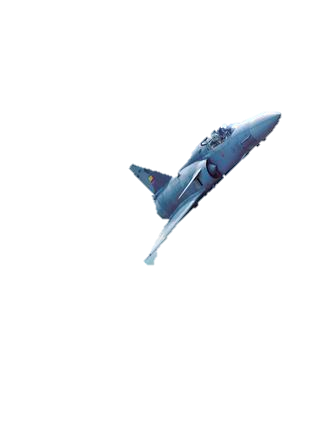 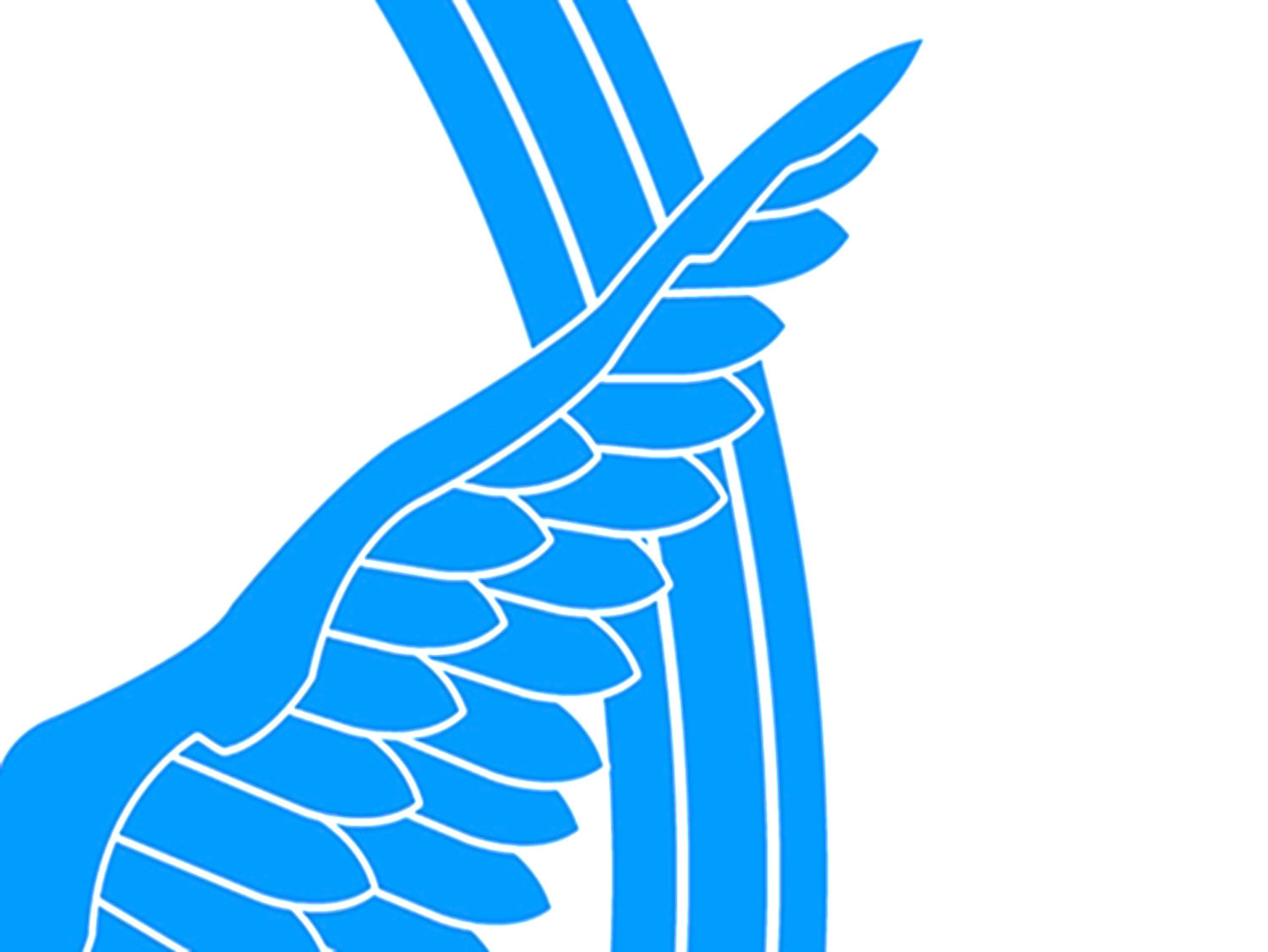 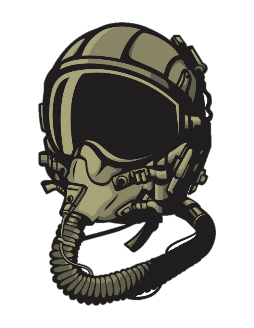 CONTENIDO
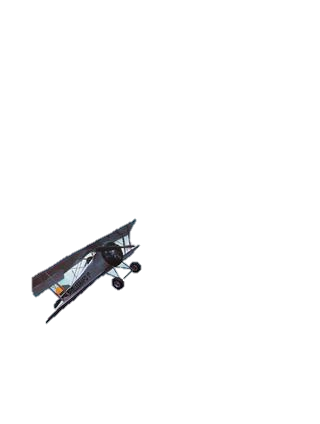 INTRODUCCIÓN
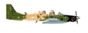 PROBLEMA
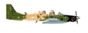 OBJETIVOS
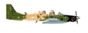 MARCO TEÓRICO
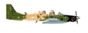 MARCO METODOLÓGICO
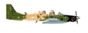 ANÁLISIS DE LA SITUACIÓN ACTUAL
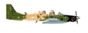 PROPUESTA : MODELO DE GESTIÓN ADMINISTRATIVO
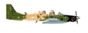 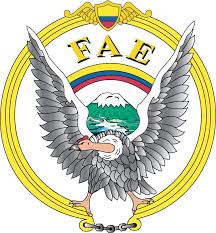 PROPUESTA : MODELO DE GESTIÓN DE  ALMACENAMIENTO
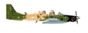 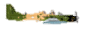 DOCUMENTANCIÓN
CONCLUSIONES Y RECOMENDACIONES
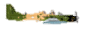 INTRODUCCIÓN
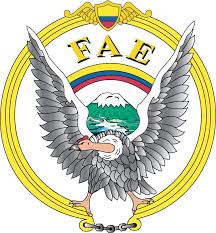 VISIÓN
MISIÓN
Ser una Fuerza Aérea disuasiva, respetada y aceptada por la sociedad; pionera en el desarrollo aeroespacial nacional.
Desarrollar la capacidad militar aeroespacial, que garantice la defensa de la soberanía e integridad territorial; y, apoyar con su contingente al desarrollo nacional y a la seguridad pública y del Estado.
VALORES
OBJETIVOS INSTITUCIONALES
6) Incrementar el nivel de alistamiento operativo mediante la preparación del personal militar, modernización de los medios aeronáuticos y optimización de los recursos
11) Incrementar el uso eficiente del presupuesto asignado a la Fuerza Aérea mediante el mejoramiento del sistema de gestión administrativa y financiera
Honor
Disciplina
Lealtad
Cohesión Institucional
FUERZA AÉREA ECUATORIANA
PROBLEMA
Ocurrencia frecuente de errores en el proceso de obtención de material aeronáutico en el exterior
El personal desconoce del funcionamiento de los modelos de gestión que se manejan dentro de la institución militar
Los modelos de gestión administrativo y de almacenamiento en el proceso de obtención de material aeronáutico en el exterior presenta retrasos
Confusión por parte del personal con menor experiencia en la fuerza
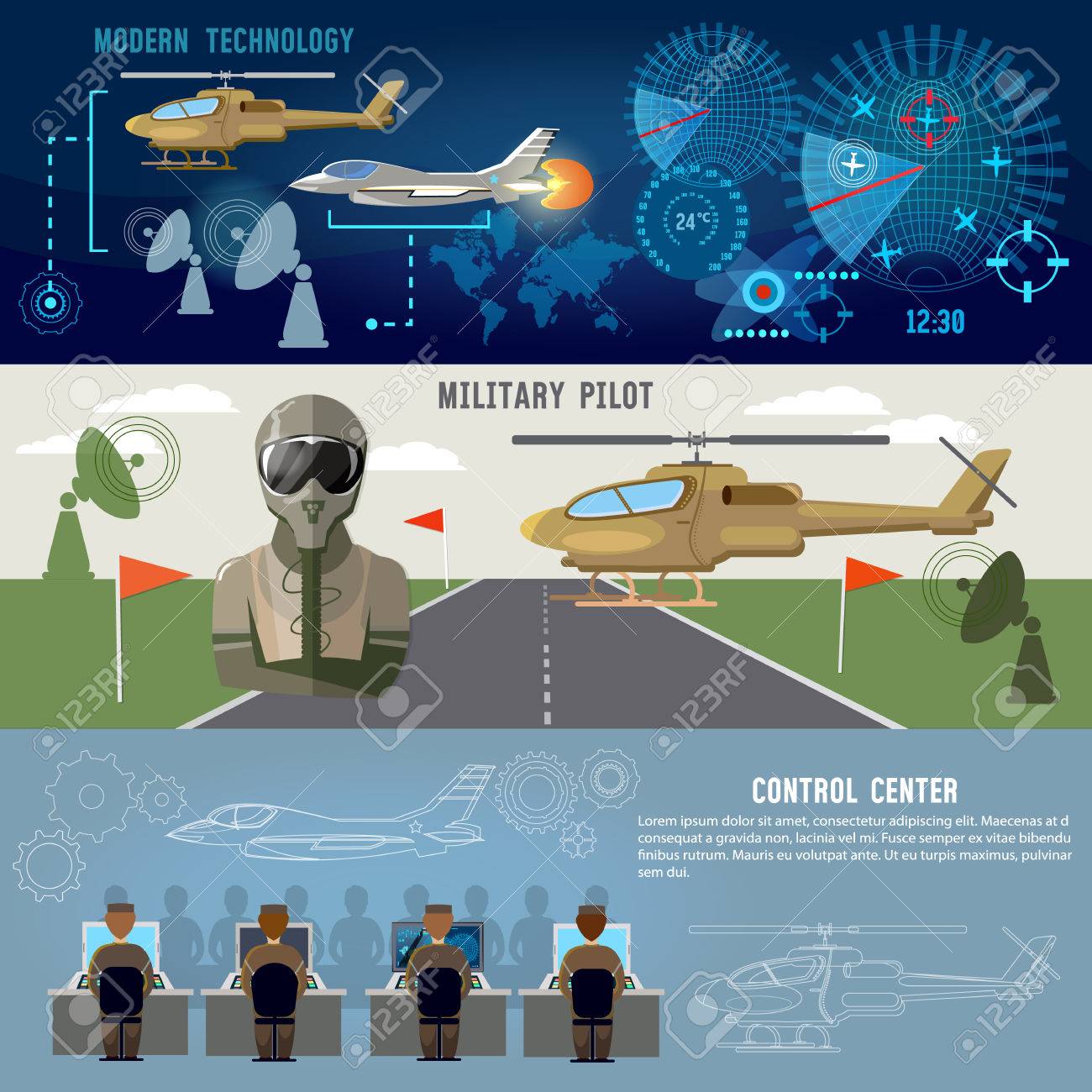 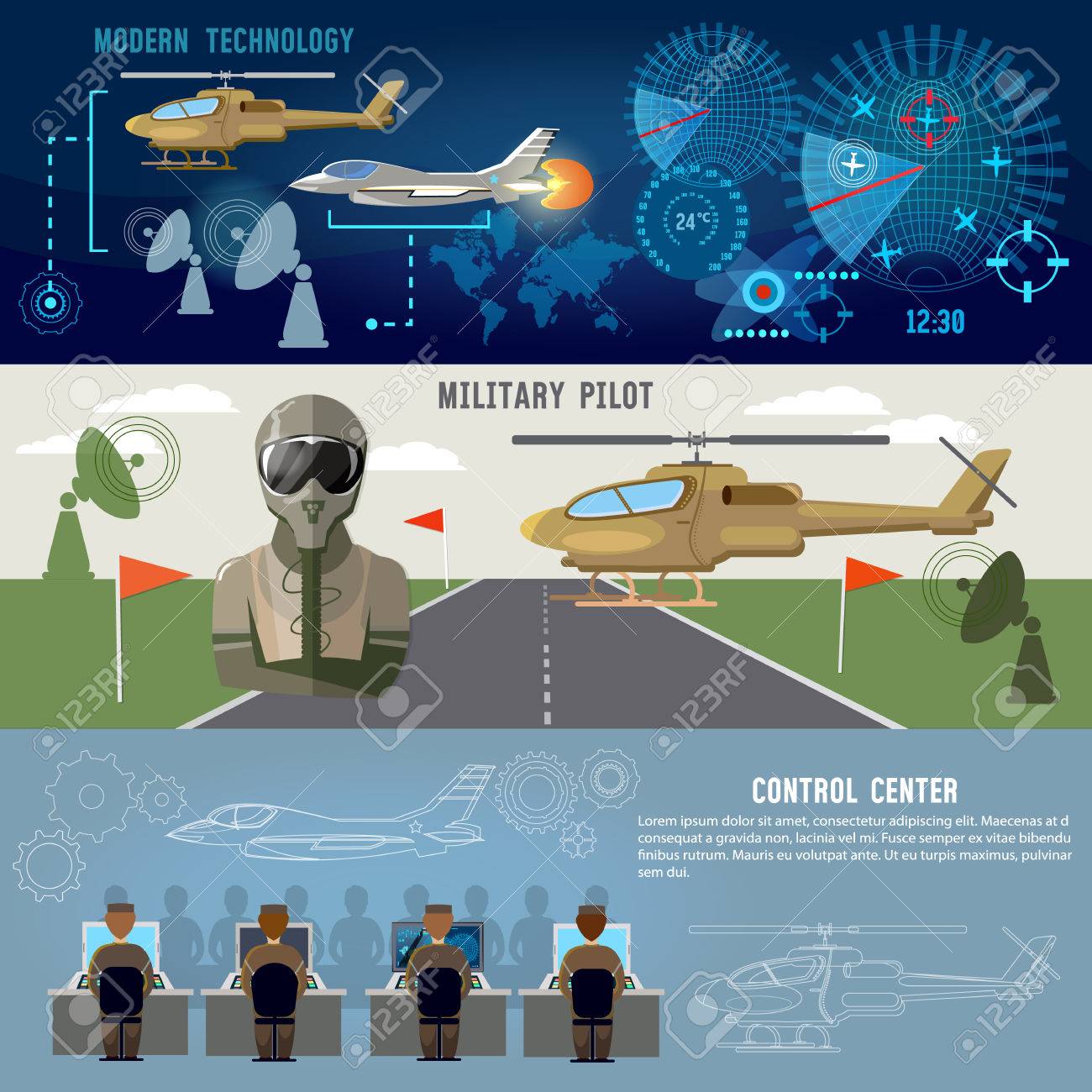 Implementación de leyes de austeridad por parte del gobierno nacional que limitan la capacitación del personal
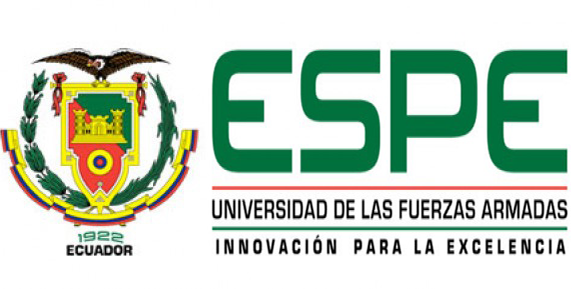 OBJETIVOS
ESPECIFICOS
GENERAL
Modelo de gestión administrativo y de almacenamiento del proceso de obtención de material       aeronáutico en el exterior para la Fuerza Aérea Ecuatoriana.
Realizar un diagnóstico de la situación actual del modelo de gestión administrativo y de almacenamiento del proceso de obtención de material aeronáutico en el exterior para la Fuerza Aérea Ecuatoriana.
Plantear una propuesta de mejoramiento del modelo de gestión administrativo y de almacenamiento del proceso de obtención de material aeronáutico en el exterior para la Fuerza Aérea Ecuatoriana.
Realizar la documentación del modelo de gestión propuesto
Medición de la satisfacción de los usuarios del servicio recibido del proceso de obtención de material aeronáutico en el exterior para la Fuerza Aérea Ecuatoriana.
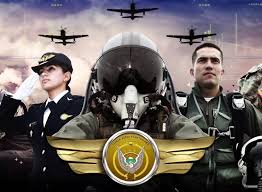 MARCO TEÓRICO
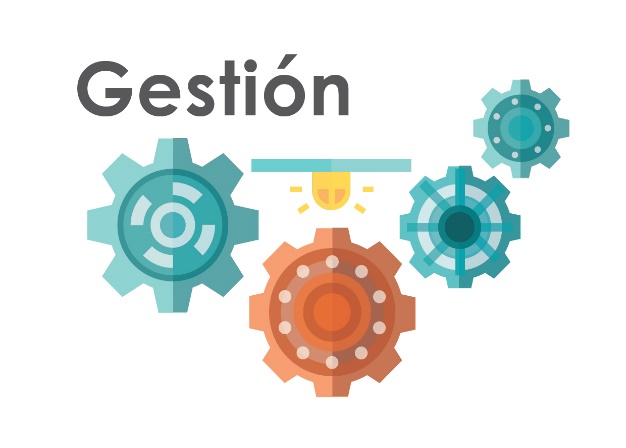 GESTIÓN DE ALMACENES
MODELO DE GESTIÓN
ADMNISTRATIVO
LOGÍSTICA MILITAR
ADMINISTRACIÓN
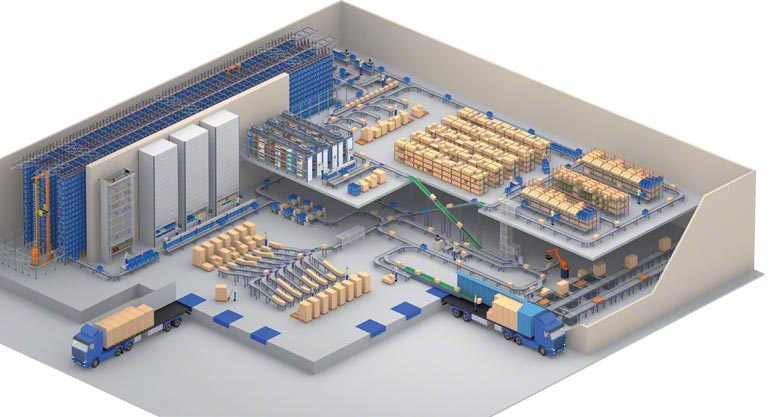 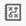 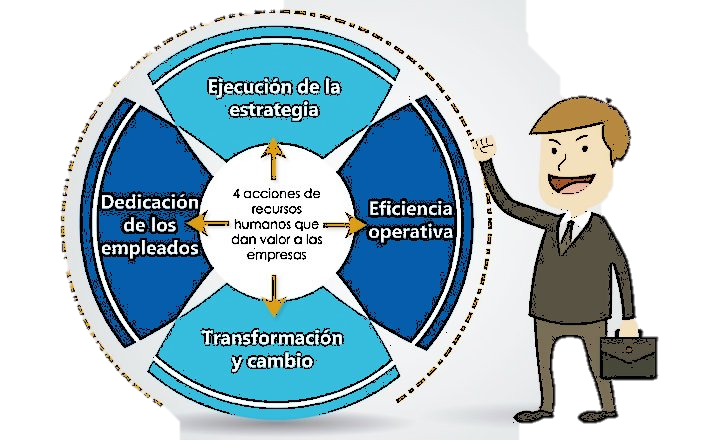 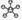 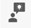 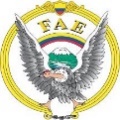 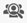 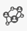 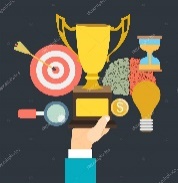 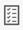 MARCO TEÓRICO
MODELOS DE GESTIÓN ADMINISTRATIVO
RELACIONES HUMANAS
SISTEMAS ABIERTOS
OBJETIVO RACIONAL
PROCESO INTERNO
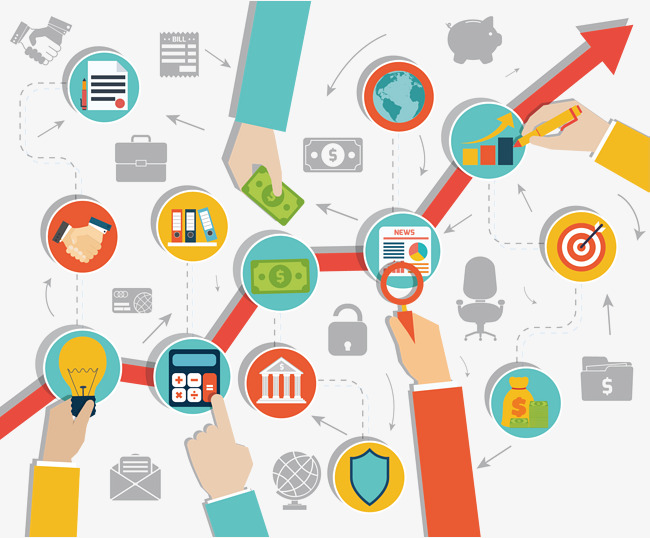 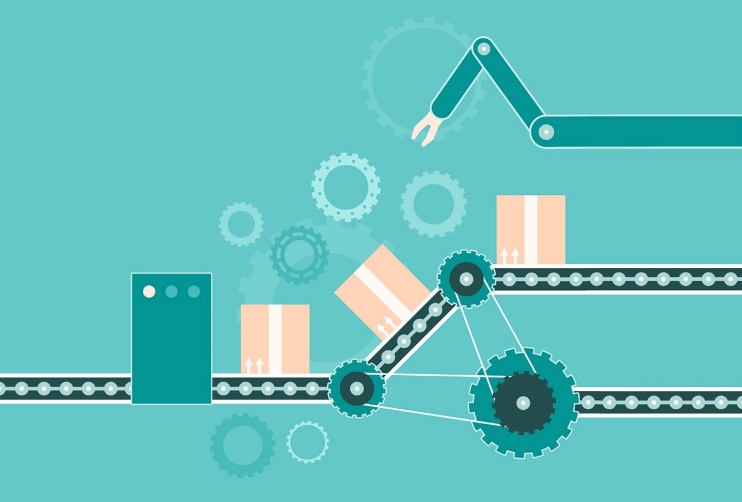 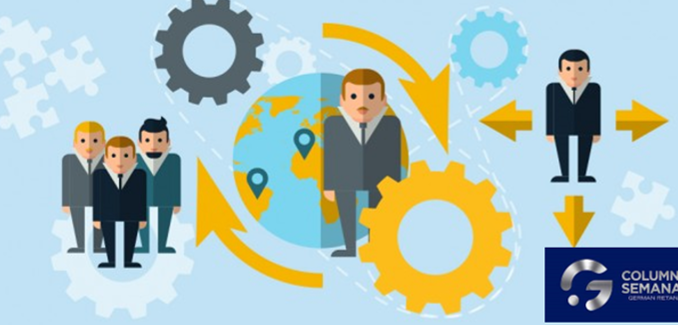 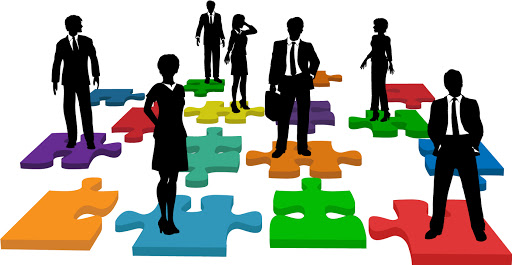 MARCO TEÓRICO
MODELOS DE GESTIÓN DE ALMACENAMIENTO
MODELO JUST IN TIME
MODELO ABC
MODELO  DE WISON
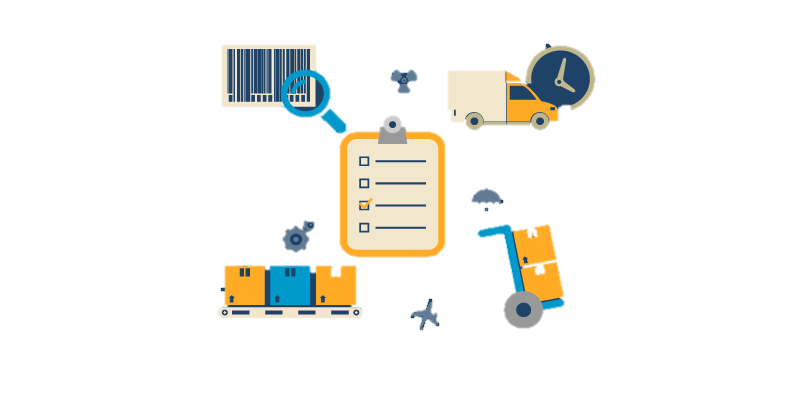 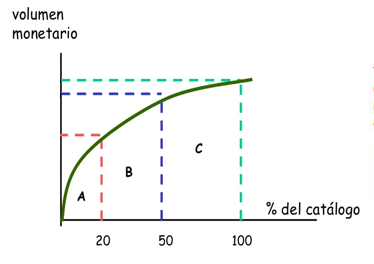 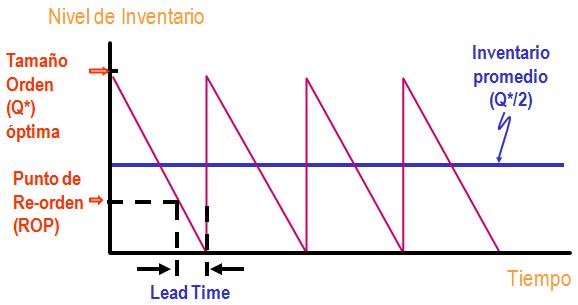 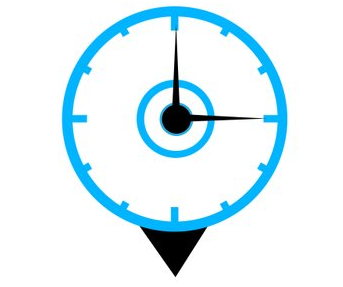 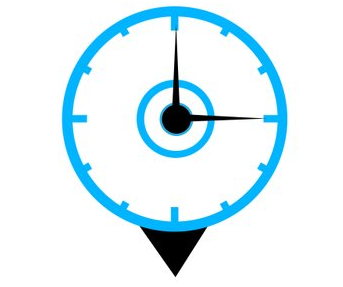 MARCO METODOLÓGICO
CUALITATIVO
ENFOQUE DE INVESTIGACIÓN
Hernández, Fernández & Baptista
MIXTO
Encuesta
Método Delgado y Carretero
Validación de expertos
CUANTITAVO
Prueba Piloto
Prueba Piloto
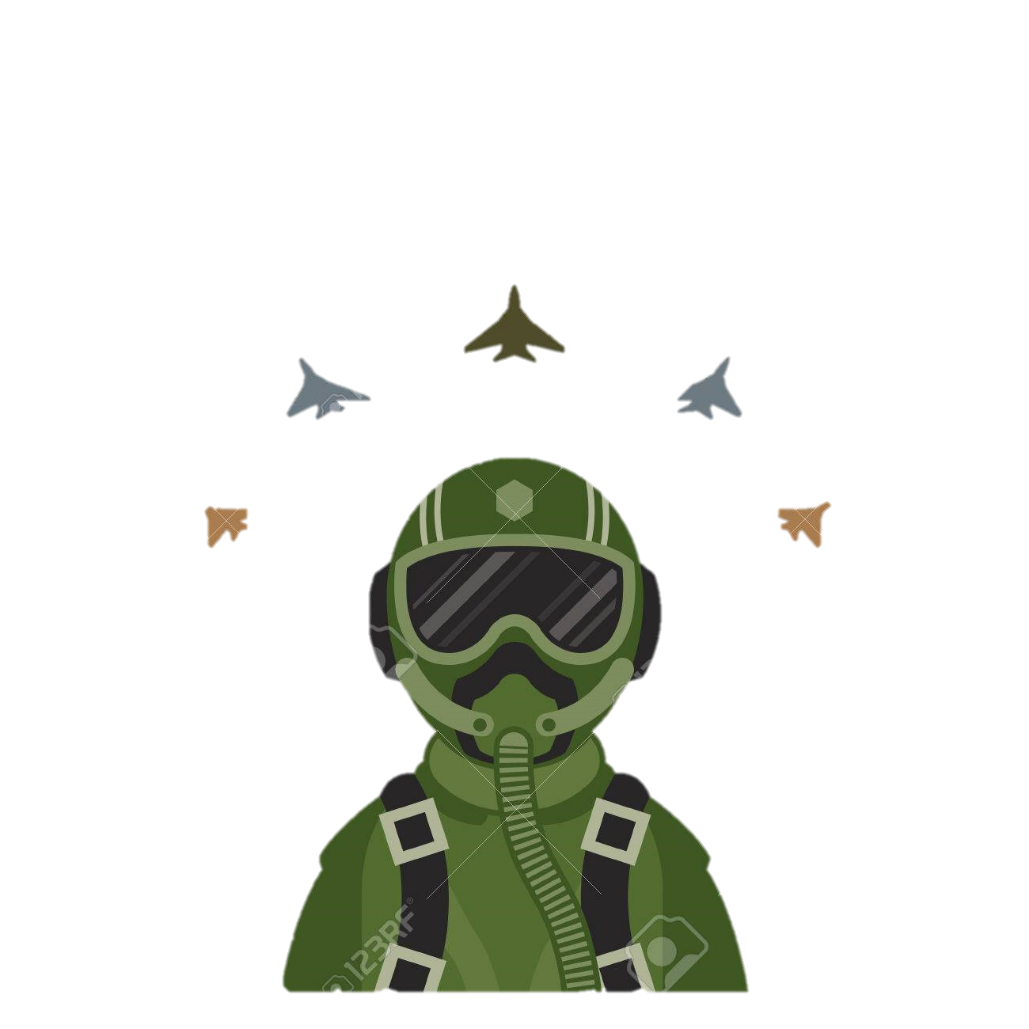 COBERTURA DE UNIDADES DE ANÁLISIS
SELECCIÓN DE EXPERTOS

Modelo de Skjong y Wentworht
Brazo, Mejía & Barrio
10%
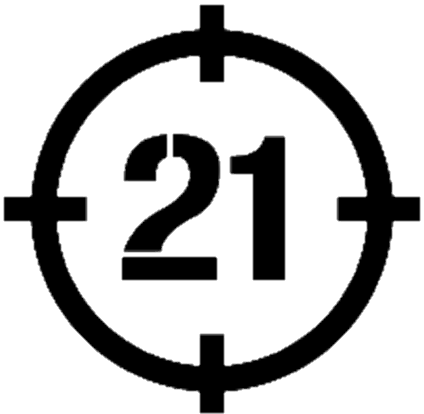 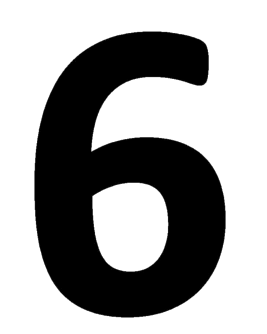 Alta confiabilidad
Preferencia
Sujetos de Estudio
Crespo
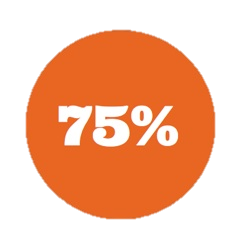 POBLACIÓN
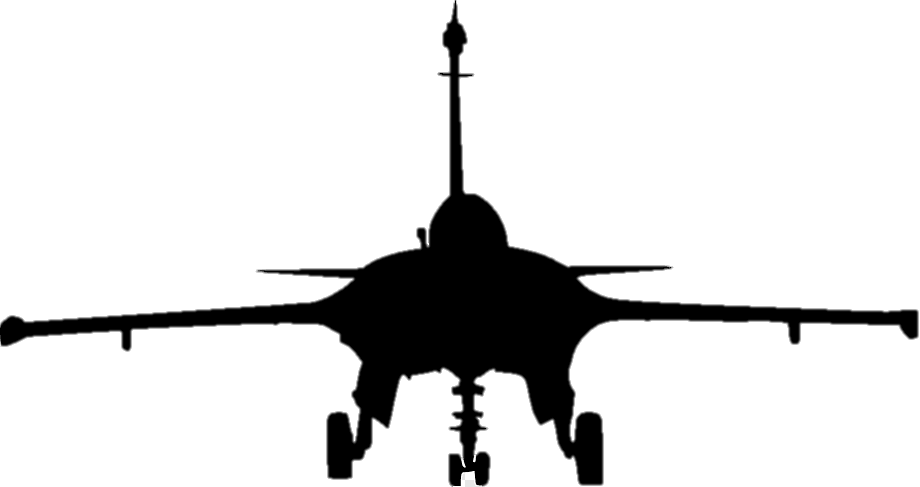 POBLACIÓN: 495 MILITARES INMERSO EN EL PROCESO DE ADQUISICIÓN DE MATERIAL AERONÁUTICO EN EL EXTERIOR
Total                                                                  495
MUESTRA
Bernal
K= 1,96 (Nivel de confianza del 95%)
p= 0,5  probabilidad de éxito
q= 0,5 probabilidad de fracaso 
e= 0,05 margen de error
N= 495
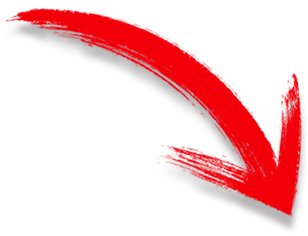 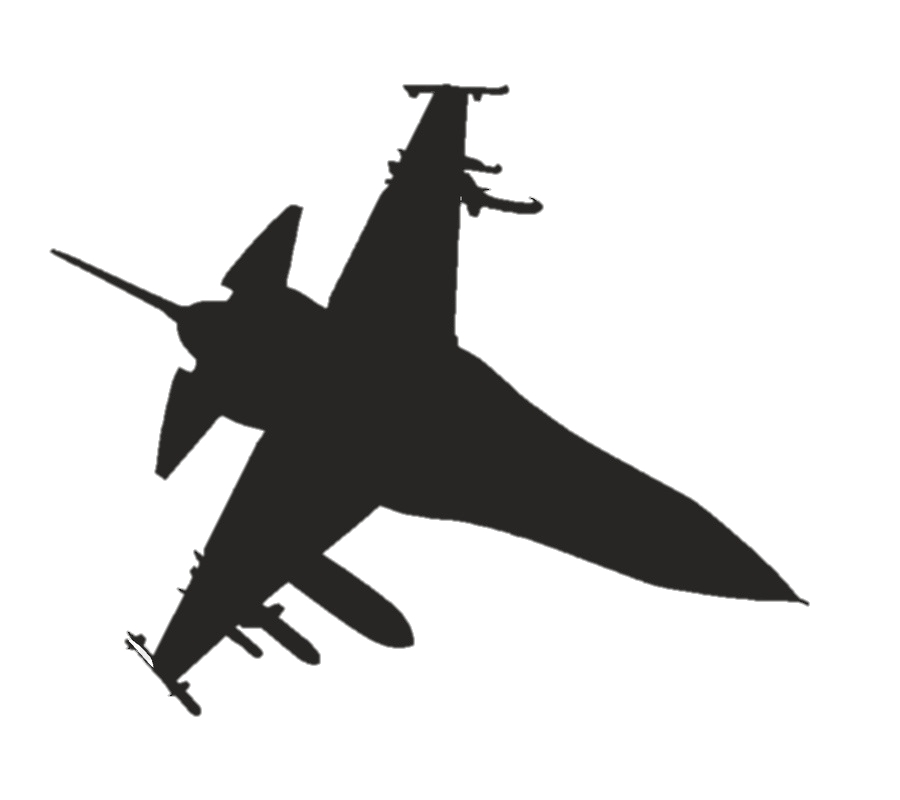 MUESTRA: 217 MILITARES INMERSO EN EL PROCESO DE ADQUISICIÓN DE MATERIAL AERONÁUTICO EN EL EXTERIOR
ANÁLISIS DE SITUACIÓN ACTUAL
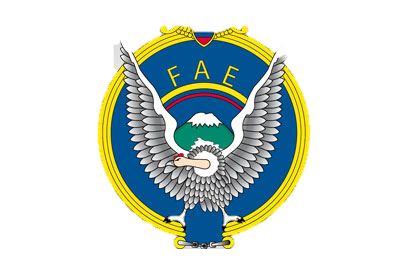 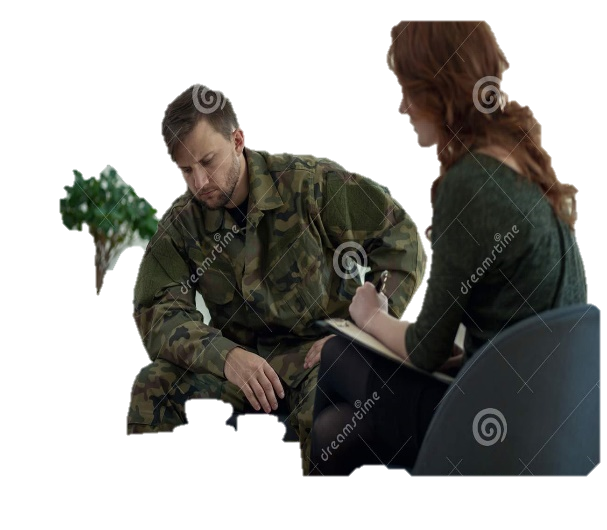 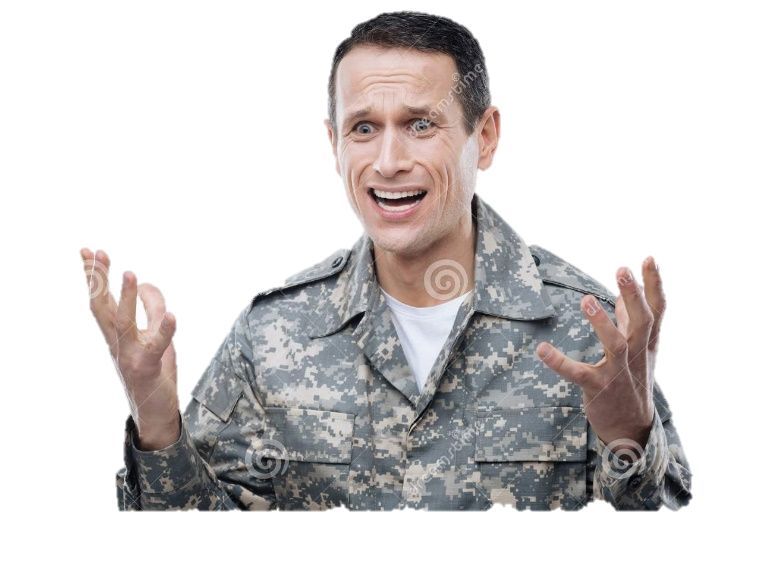 ANÁLISIS DE SITUACIÓN ACTUAL
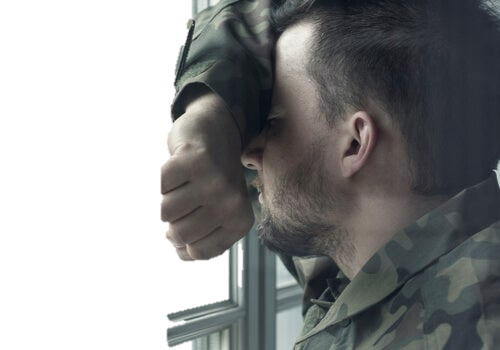 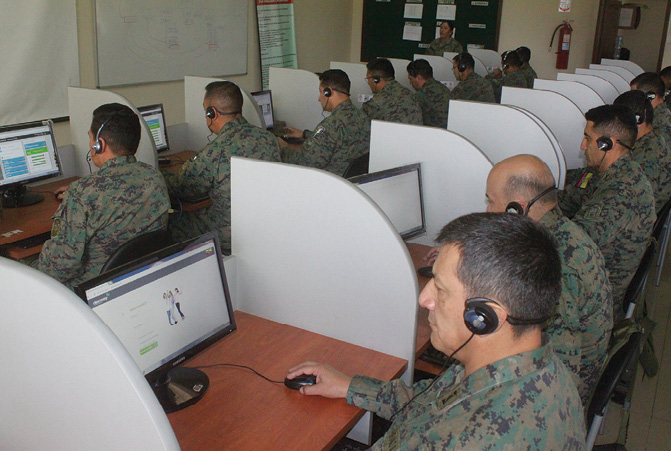 PROPUESTA : MODELO DE GESTIÓN ADMINISTRATIVO
MODELO DE GESTIÓN ADMINISTRATIVO DE PROCESOS INTERNOS
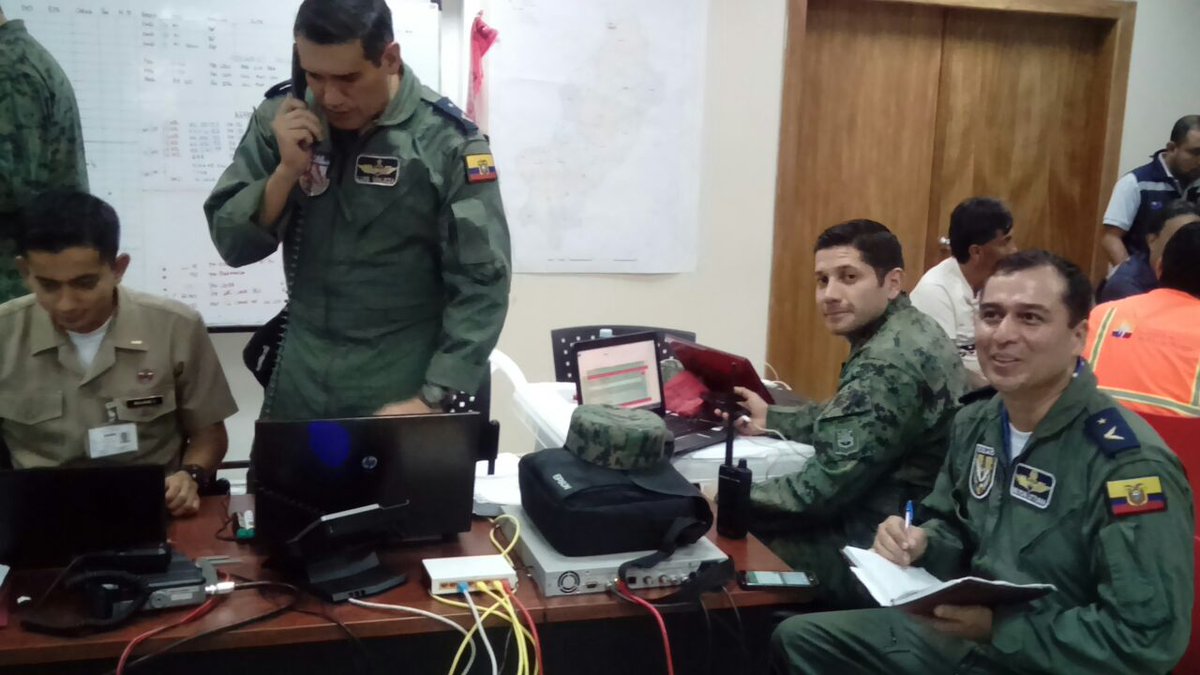 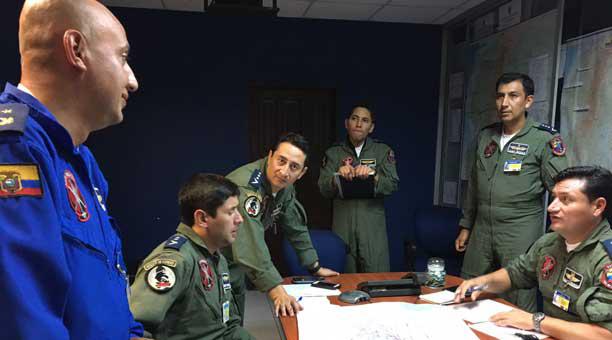 PROPUESTA : MODELO DE ALMACENAMIENTO ABC
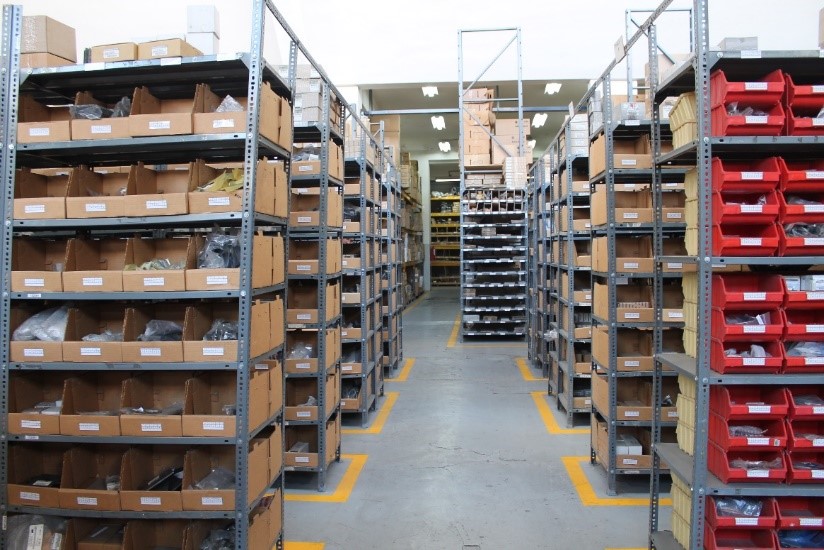 PROPUESTA DE MEJORA DEL PROCESO: DOCUMENTACIÓN
DIRECCIONAMIENTO ESTRATÉGICO
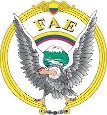 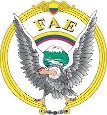 MISIÓN
Desarrollar la capacidad militar aeroespacial, que garantice la defensa de la soberanía e integridad territorial; y, apoyar con su contingente al desarrollo nacional y a la seguridad pública y del estado.
VISIÓN
Para el año 2025 ser una Fuerza Aérea disuasiva, integrada, potenciadora en el accionar militar como instrumento en servicio a la nación, pionera en el desarrollo tecnológico aeroespacial nacional.
POLITICAS
VALORES
OBJETIVOS
Capacitar al personal militar, a fin de que tengan conocimiento de su lugar de trabajo.
Ejecutar evaluaciones semestrales al personal militar que interviene en los procesos de la FAE, de esta forma conocer las falencias en los mismos.
Mantener una reunión periódicamente documentada del trabajo de cada área, a fin de regular, evaluar actividades y proyectar soluciones a los problemas encontrados.
Motivar al personal a trabajar en equipo y a realizar aportes personales.
Implementar componentes de participación para el personal militar.
Planificar y ejecutar estrategias para el cumplimiento de los objetivos institucionales.
Definir estrategias de trabajo con el personal.
Dar a conocer al personal temas de liderazgo. 
Definir la retroalimentación y apreciación de objetivos. 
Capacitar e implementar programas, seminarios y toda actividad que vaya en función del perfeccionamiento de los conocimientos del personal.
PROPUESTA DE MEJORA DEL PROCESO: DOCUMENTACIÓN
CADENA DE VALOR
ORGANIGRAMA FUNCIONAL
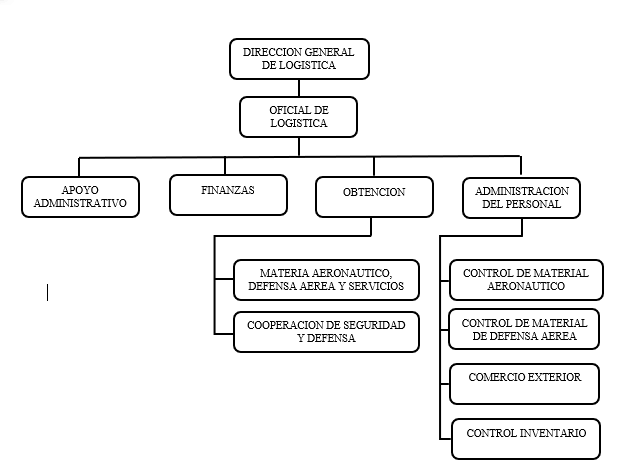 Apoyo al Desarrollo Nacional
Desarrollo de Capacidades Militares Aérea
GESTION ESTRATEGICA
GESTION JURIDICA
GESTION DE CONTROL INTERNO
GESTION DE COMUNICACIÓN SOCIAL
GESTION FINANCIERA
GESTION INTELIGENCIA AEREA
GESTION DEL TALENTO HUMANO
GESTION DE LOGISTICA
GESTION DE SEGURIDAD INTEGRADA
GESTION ADMINISTRACION CENTRAL
GESTION TIC´S
GESTION DOCUMENTAL Y RELACIONES INTERISTITUCIONALES
PROPUESTA DE MEJORA DEL PROCESO: DOCUMENTACIÓN
MAPA DE PROCESOS
INVENTARIO
PROCESOS GOBERNANTES
C. Direccionamiento Estratégico Institucional
-Personal con competencias militares
-Personal y medios con capacidades listas para el empleo 
-Tecnología militar 
-Contingente y medios en apoyo al desarrollo nacional
Necesidades de defensa,
seguridad y apoyo
al desarrollo
nacional.
A. Desarrollo de Capacidades
 Militares Aéreas
B. Apoyo al Desarrollo Nacional
PROCESOS PRODUCTIVOS
D. Gestión Estratégica
L. Gestión Logística
H. Gestión de Talento 
Humano
E. Gestión Jurídica
I. Gestión Inteligencia 
Aérea
M. Gestión de Seguridad
Integrada
F. Gestión De Control 
Interno
N. Gestión Administrativa 
Central
J. Gestión TIC´S
Ñ. Gestión Documental
Y Relaciones 
Interinstitucionales
G. Gestión de 
Comunicación Social
K. Gestión Financiera
PROCESOS DE APOYO
PROPUESTA DE MEJORA DEL PROCESO: DOCUMENTACIÓN
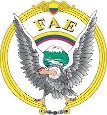 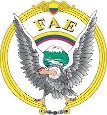 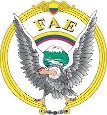 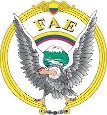 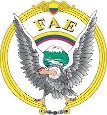 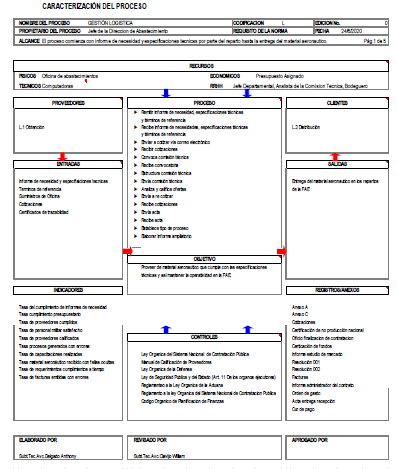 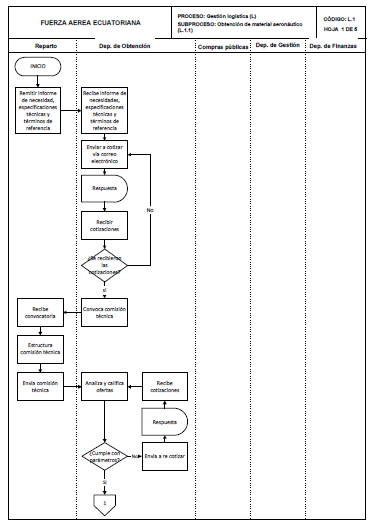 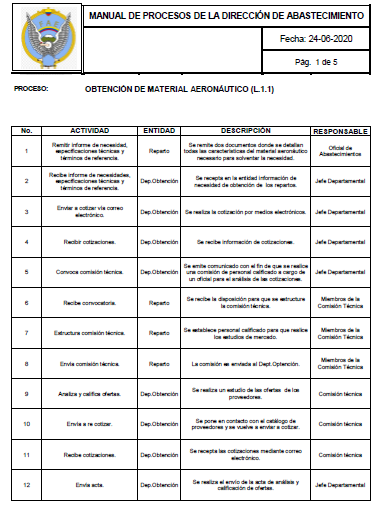 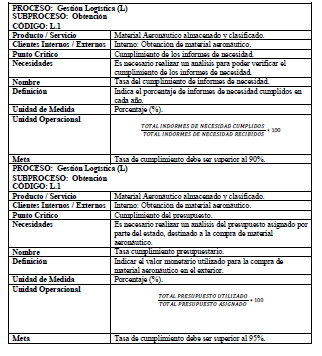 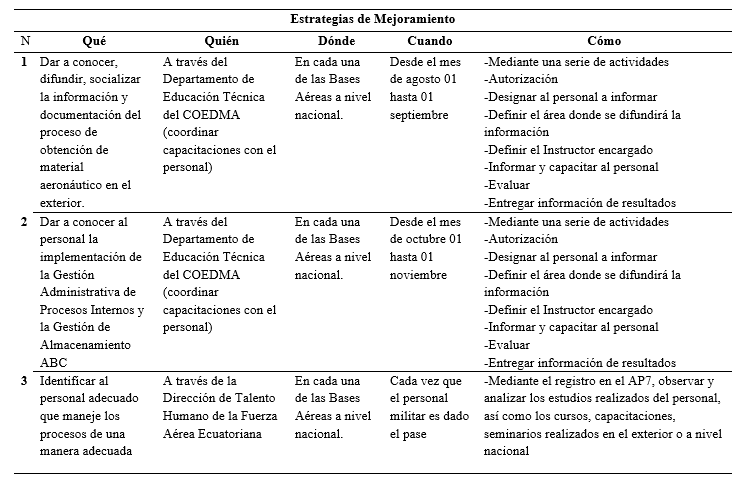 ANEXOS
IMPLEMENTACIÓN DE MODELO DE GESTIÓN ABC
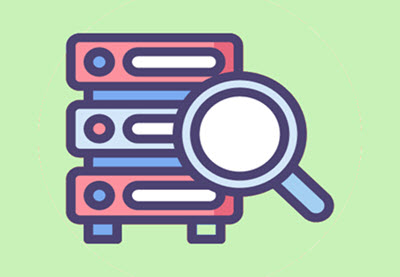 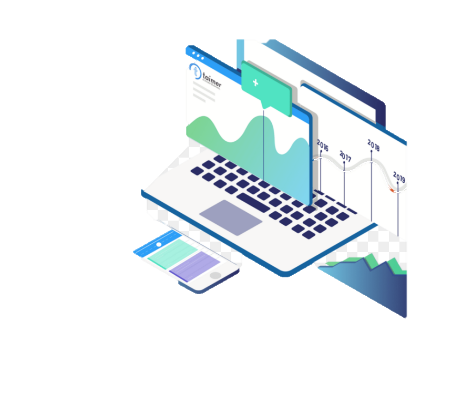 Histórico de adquisición de material aeronáutico del 01 de Enero del 2019 al 31 de Diciembre de 2019.
Se realizó la clasificación del material aeronáutico adquirido, tomando en cuenta el valor monetario de forma descendente.
Corresponde a 559 artículos con su respectiva descripción y valor unitario.
Se realizó el calculo de representación y participación acumulada.
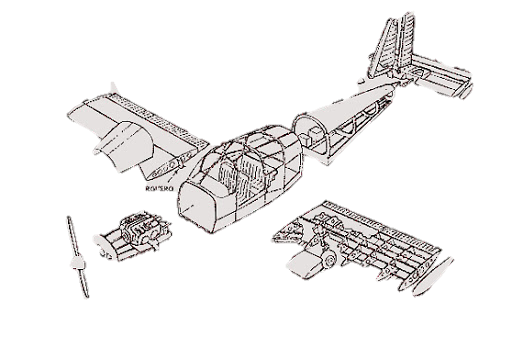 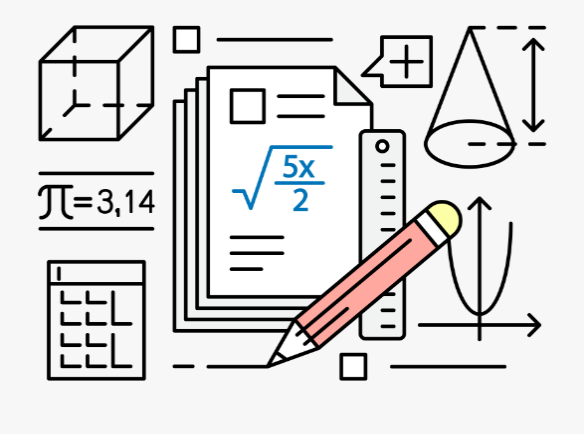 IMPLEMENTACIÓN DE MODELO DE GESTIÓN ABC
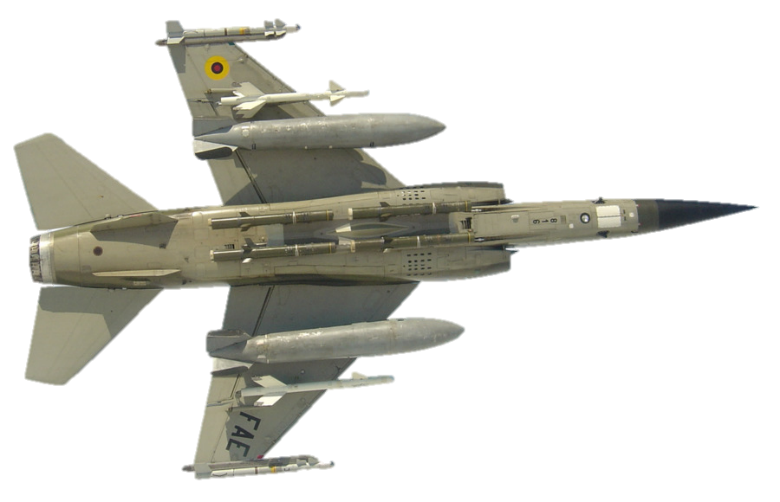 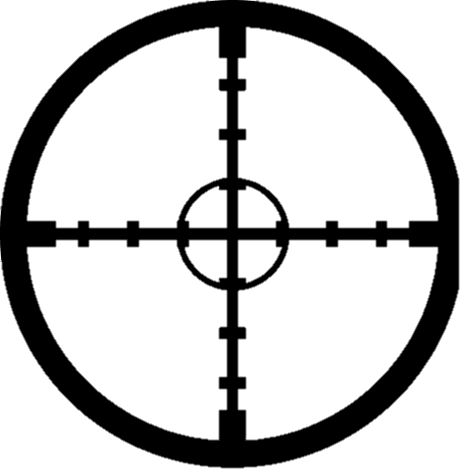 Para realizar la clasificación se tomó  el valor de la participación acumulada con relación a los porcentajes que establece Pareto
CONCLUSIONES
CONCLUSIONES
RECOMENDACIONES
RECOMENDACIONES
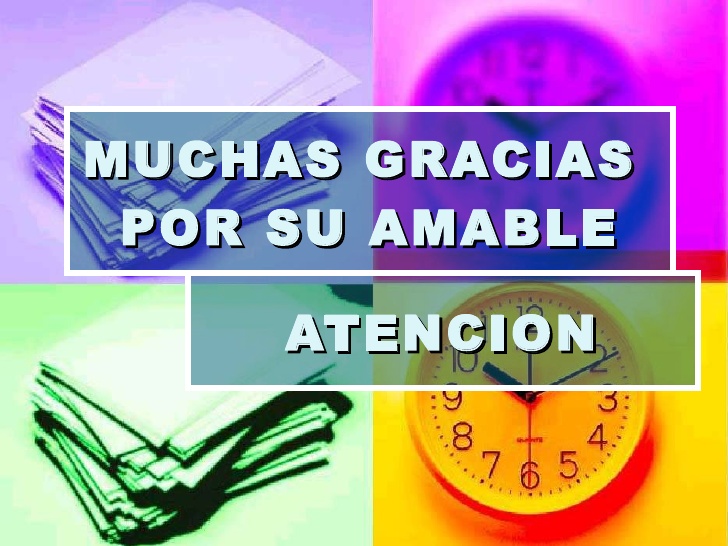 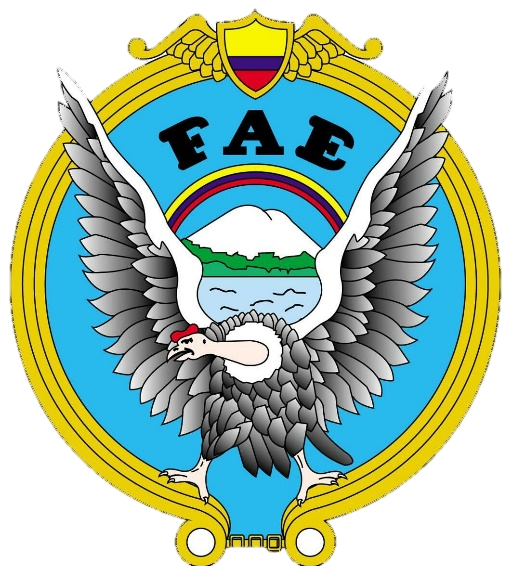